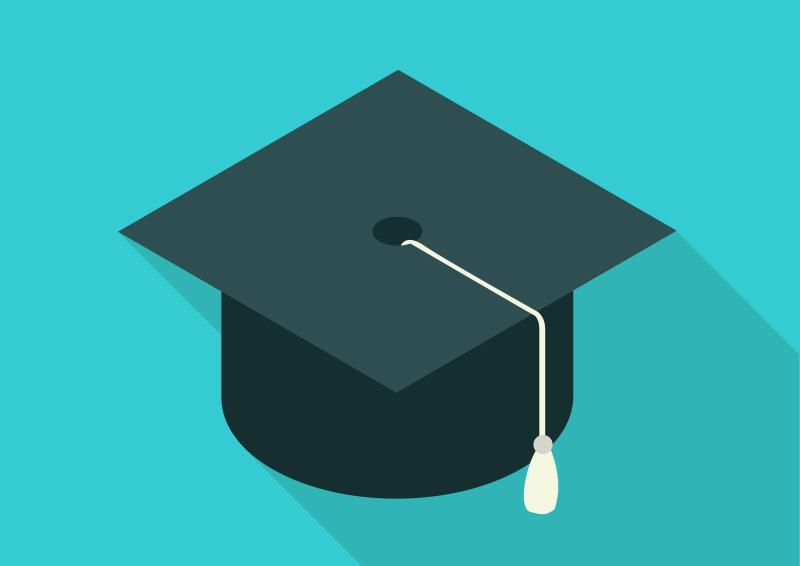 Senior Blitz
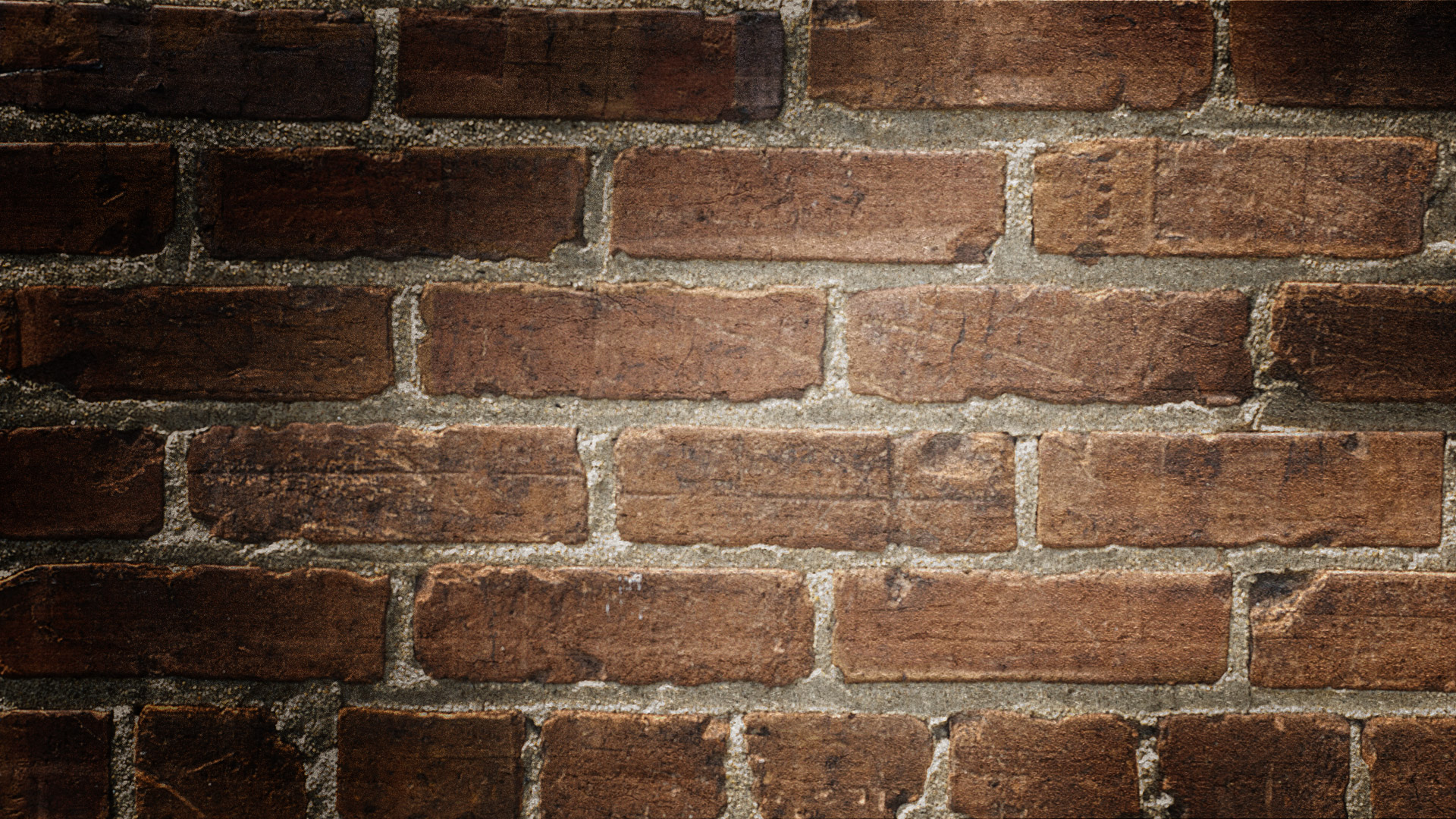 WELCOME!
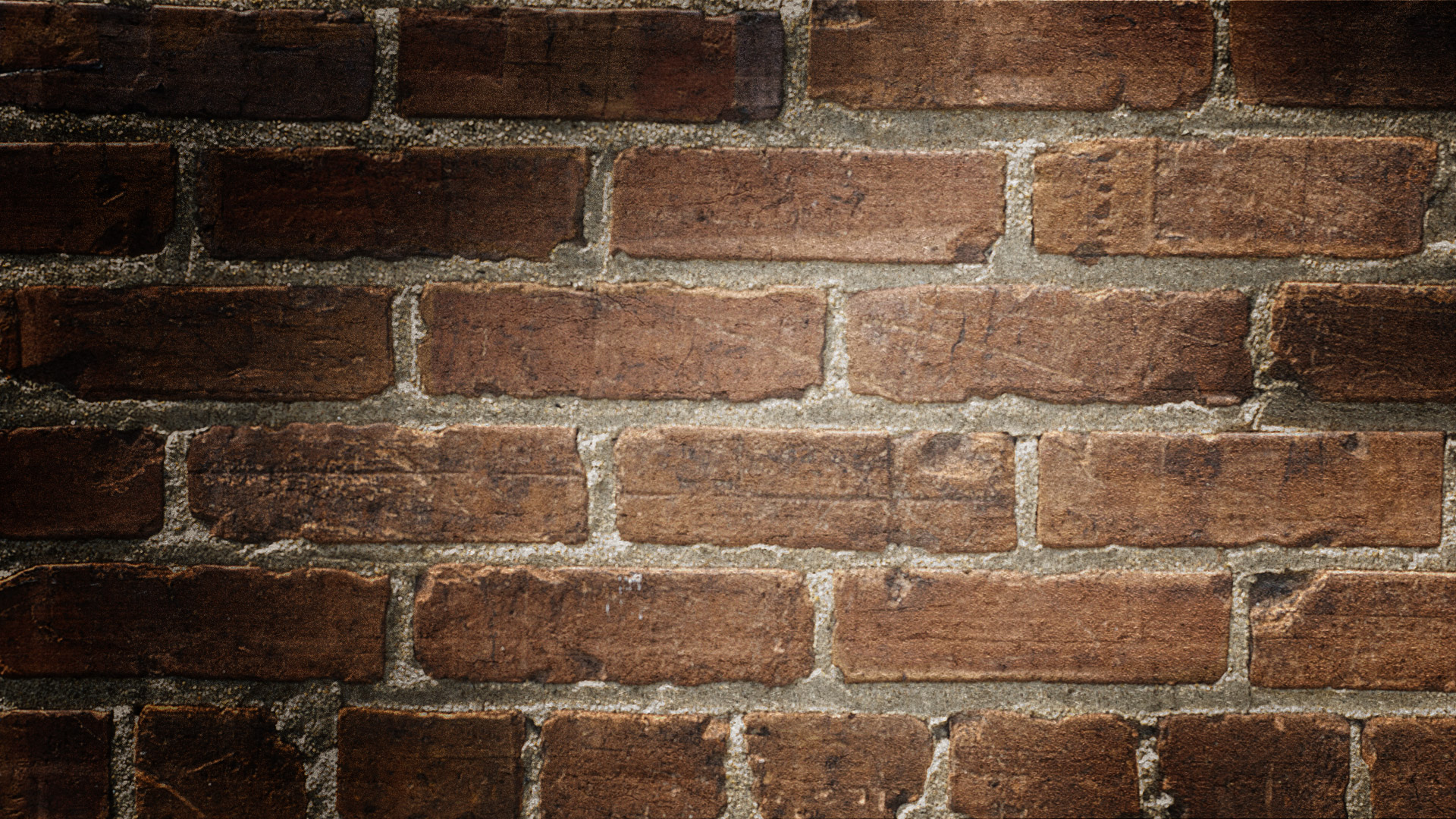 Senior Profile
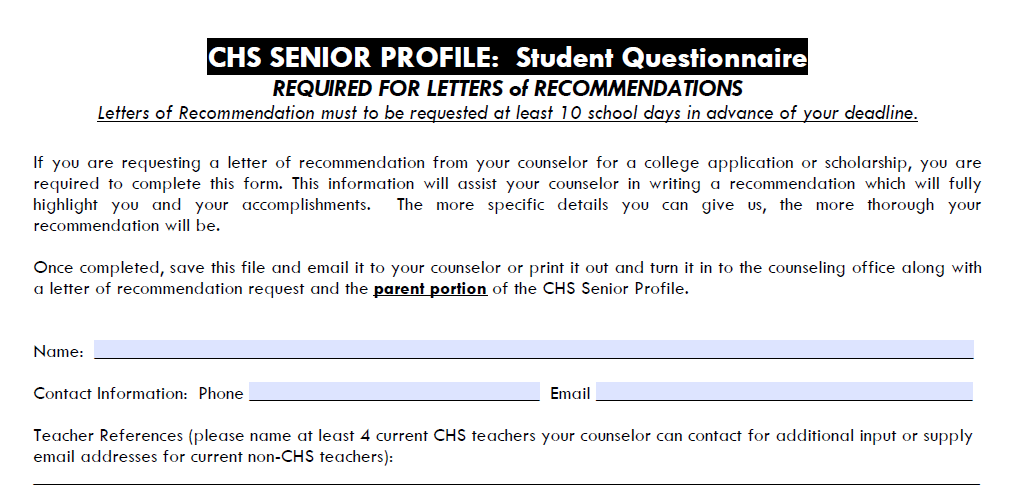 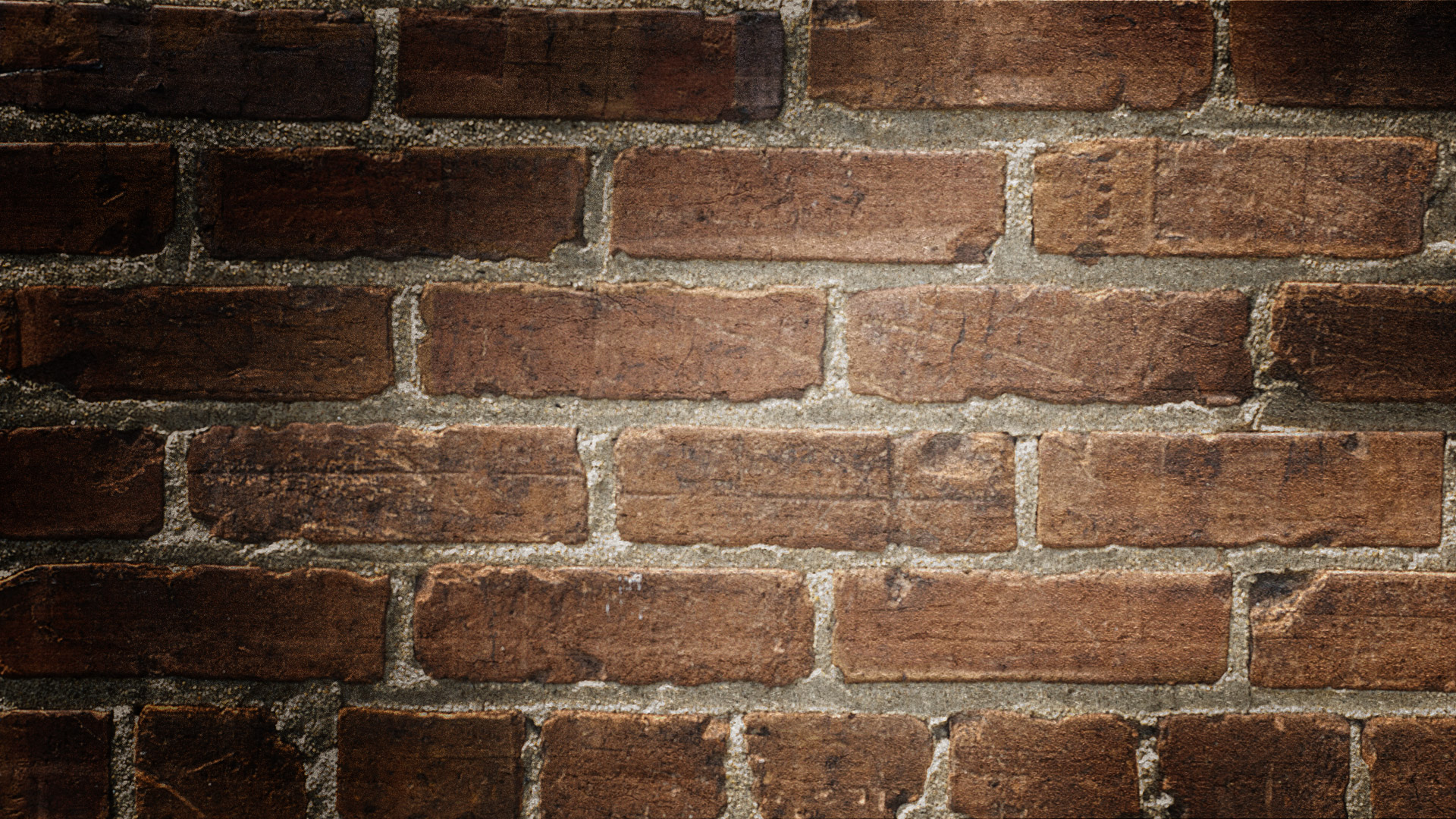 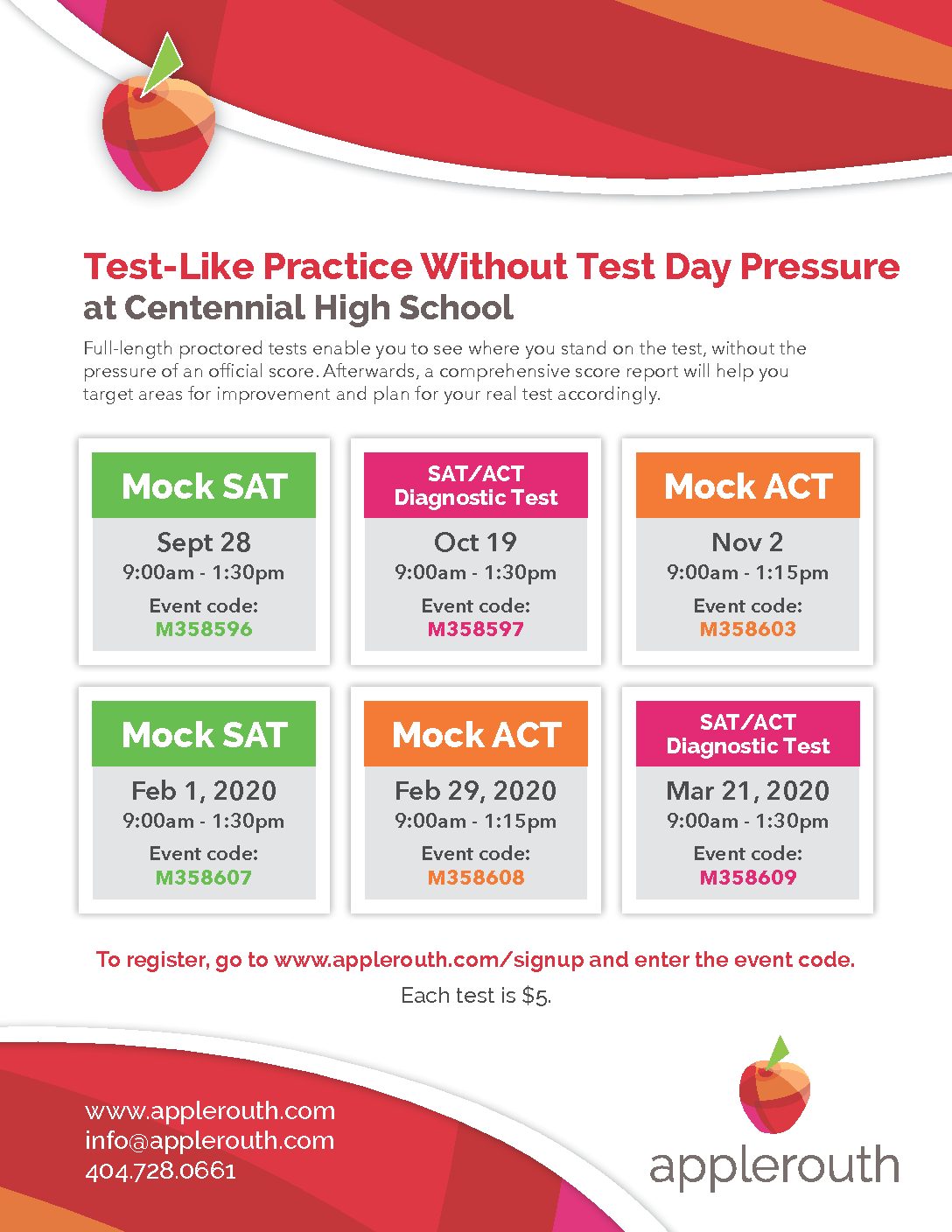 Sign up to take a Mock Test through AppleRouth!Come to the Counseling office to get a flyer & register.
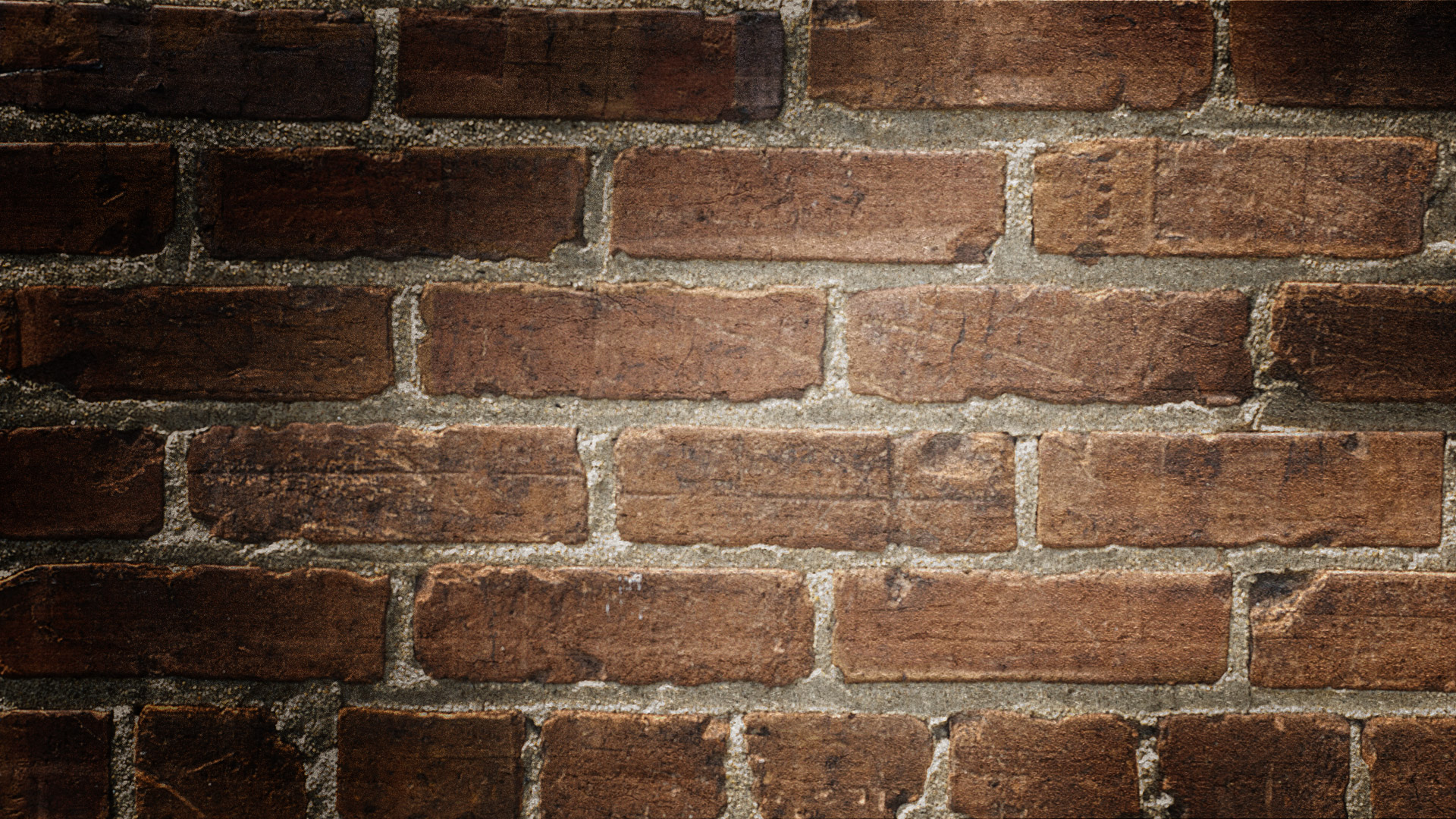 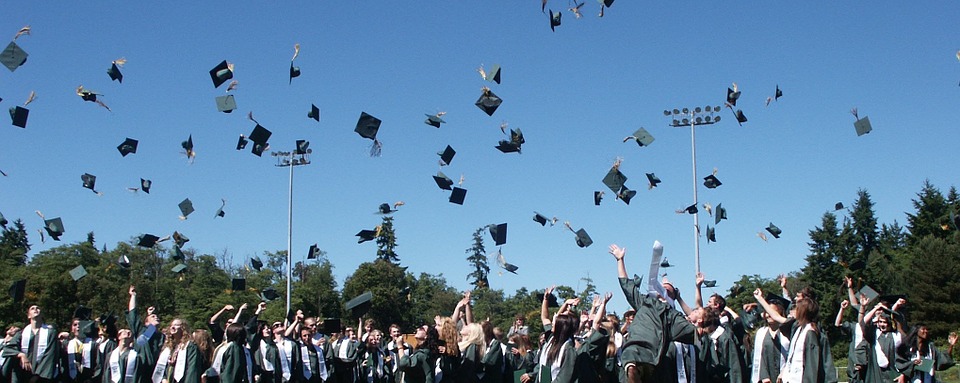 Future Thinking
More information coming 9/18-9/20 in your English classes
post-secondary options
the college application process
scholarships/financial aid, etc.
This is simply a check-in!
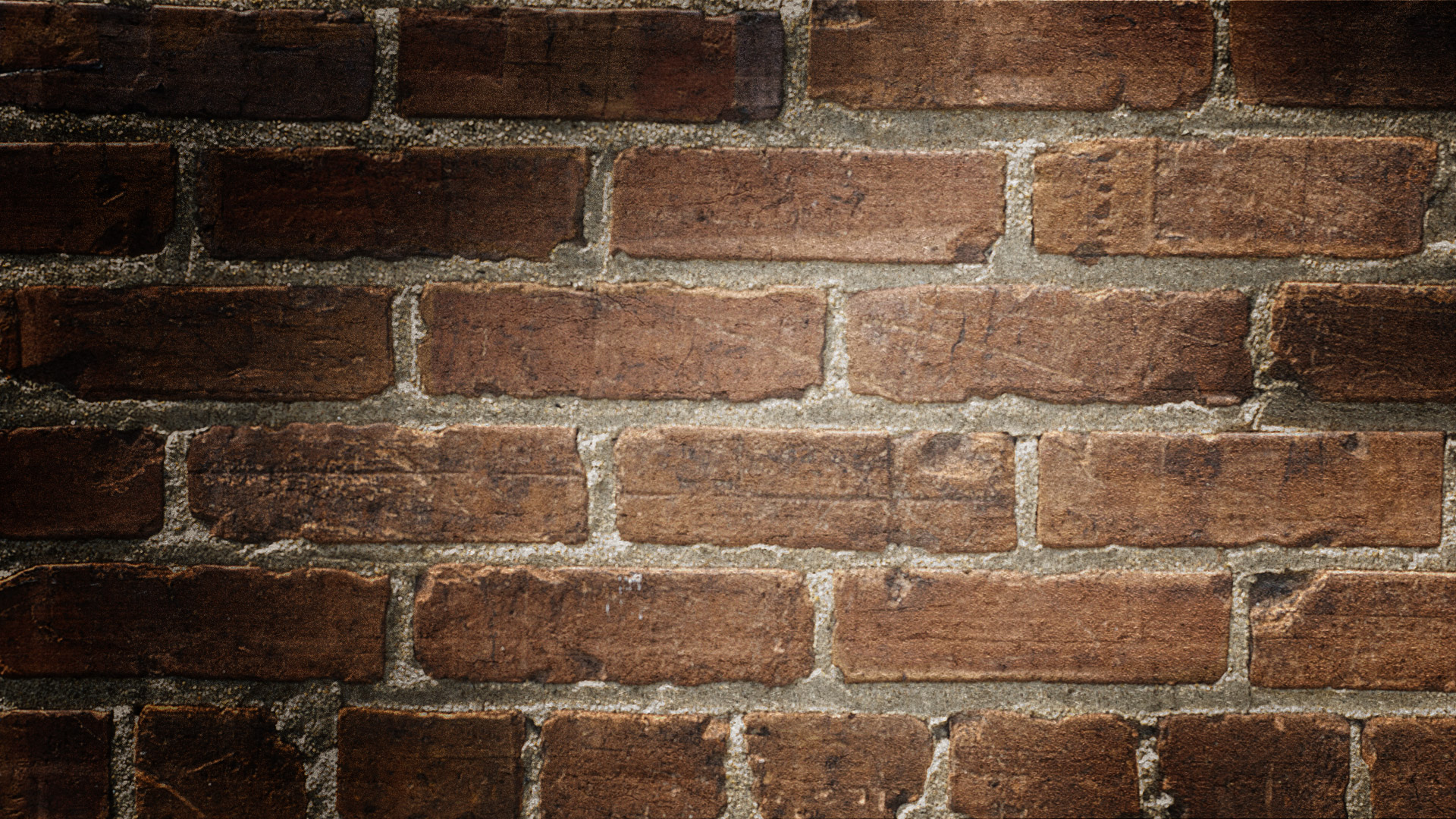 GAFutures
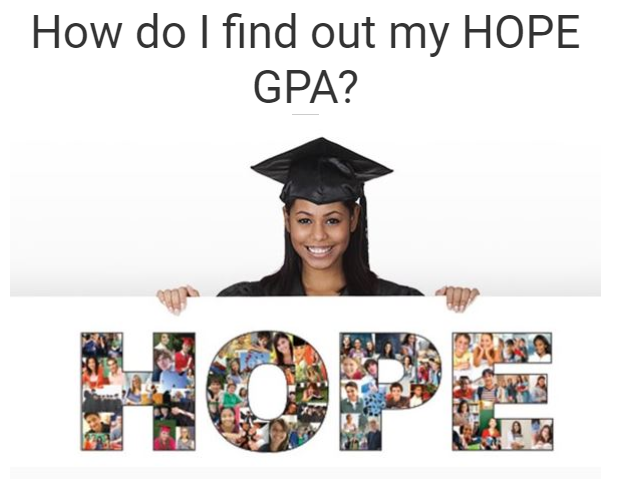 Create a myfutures account and stay up-to-date on your hope gpa & required classes of rigor
Follow Us 
@ Knights_scholar
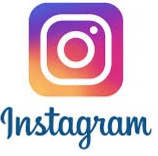 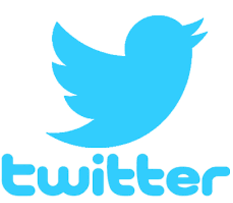 Help Us help you
2 minute survey:www.surveymonkey.com/r/LFD9NHZ Remind 1010 TEXT @2020chskni  to 81010
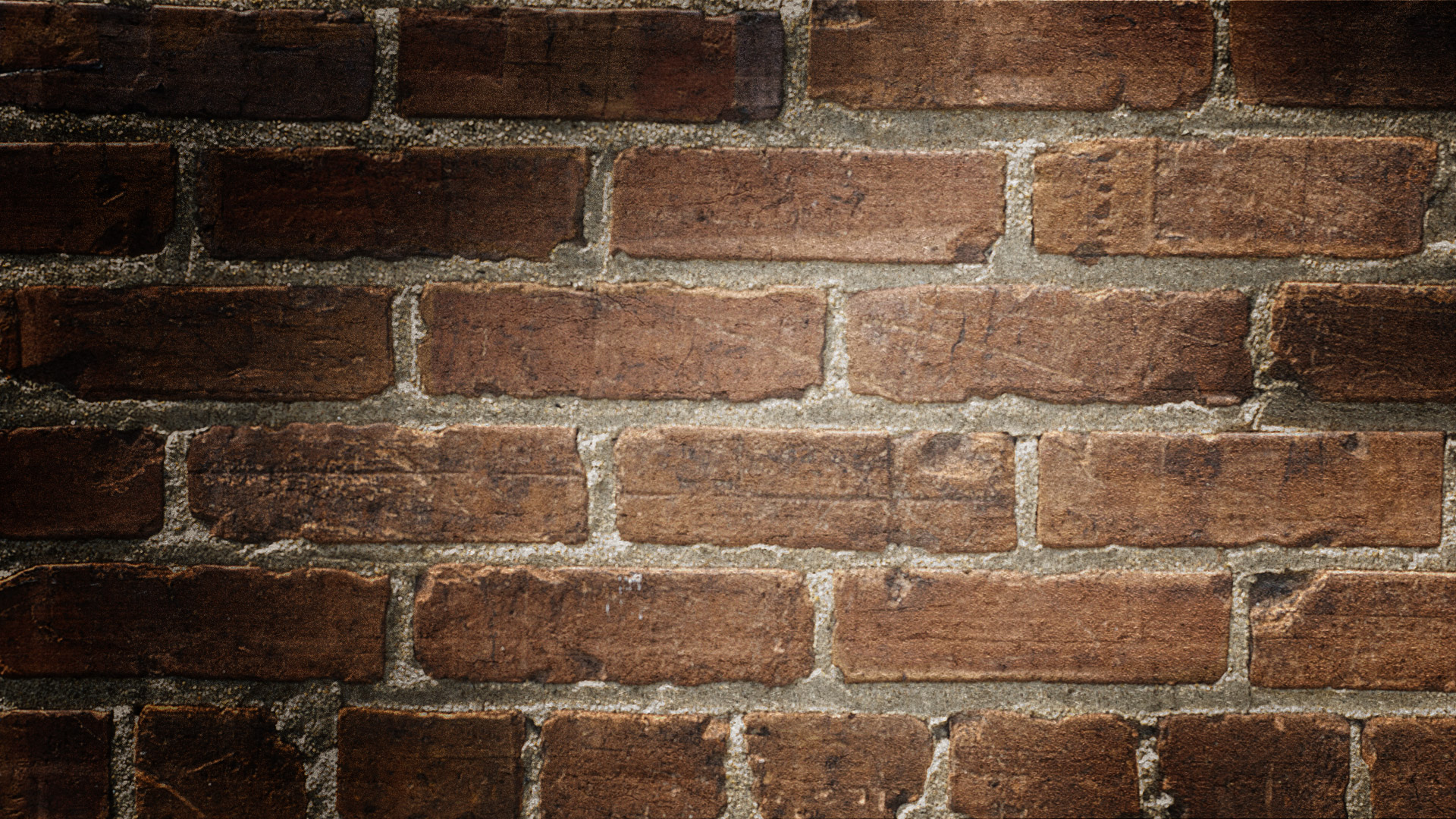 Senior Take Away
www.mycentennialcounseling.com/
Resources
SAT: kaptest.com/sat/test-dates
ACT: kaptest.com/act/test-dates
Scholarship info: Follow us on Twitter & Instagram @ Knights_scholar
Mock Test Through AppleRouth: applerouth.com/calendar/
GAFutures: gafutures.org/
Remind 101: TEXT @2020chskni to 81010
college visits: QR Code Needed
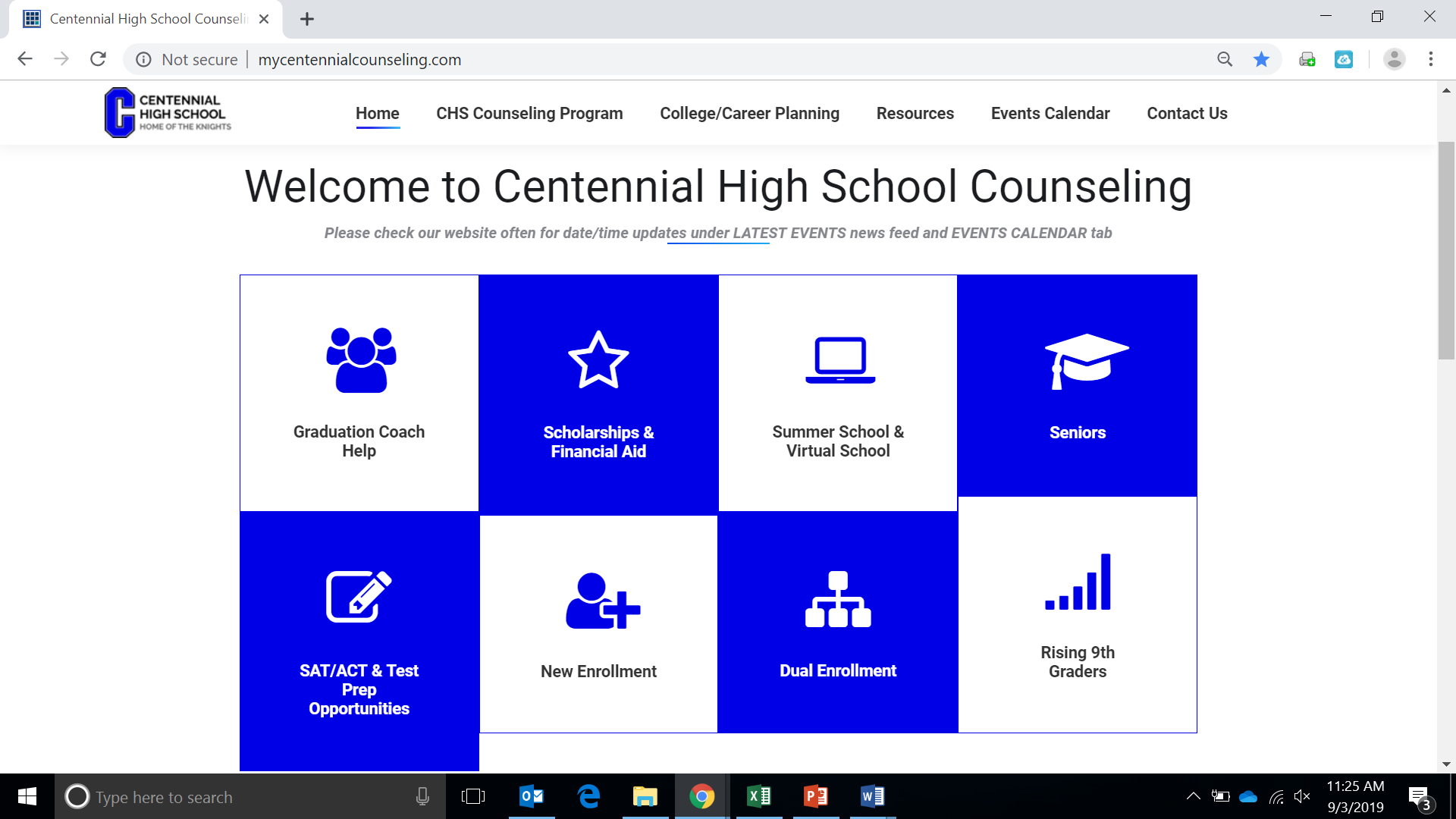 2 minute survey: www.surveymonkey.com/r/LFD9NHZ